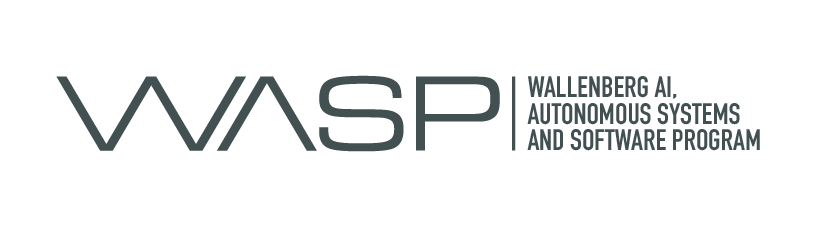 WASP Summer School Project 2022
Nithesh Chandher Karthikeyan
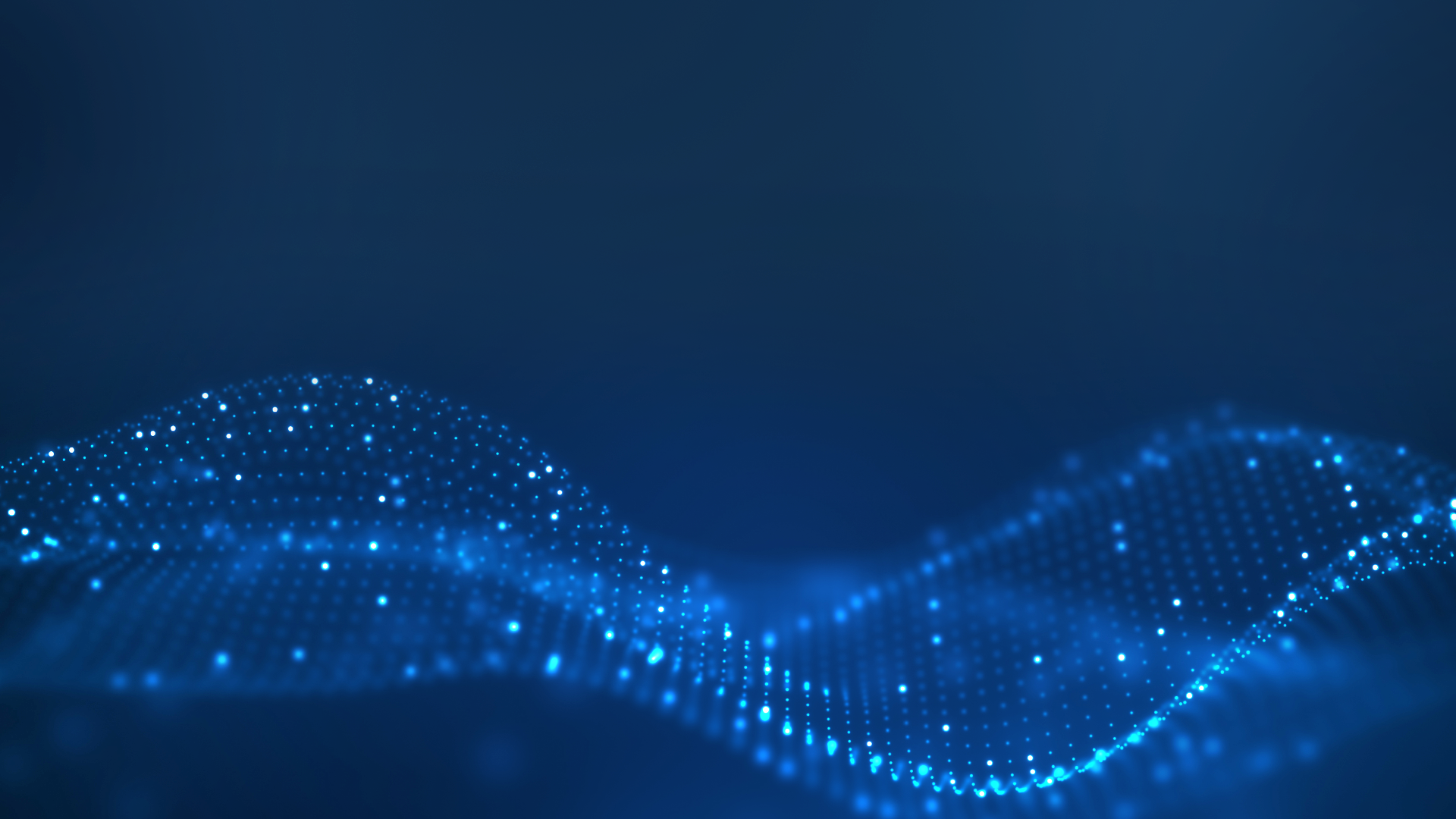 Overview
About the Summer School Project
Project Pipeline
Schedule
Different Subsystems in the Project
Need help?
Overview
About the Summer School Project
Project Pipeline
Schedule
Different Subsystems in the Project
Need help?
About the Project
During the summer school, you will be working on 
Generating 3D avatars with speech-driven gestures
Visualize the avatars in the dome
The project is divided into
Creative part
Technical part
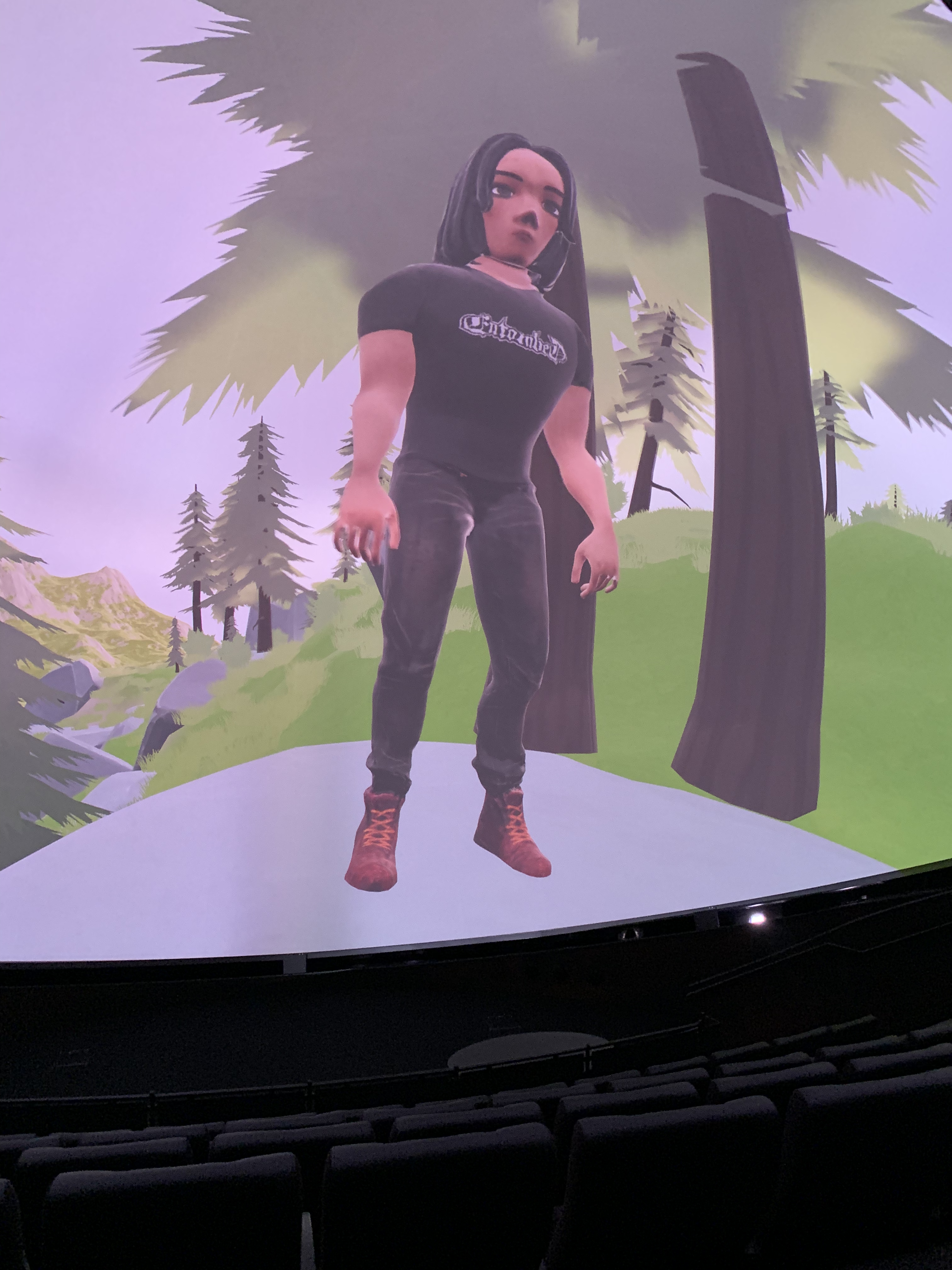 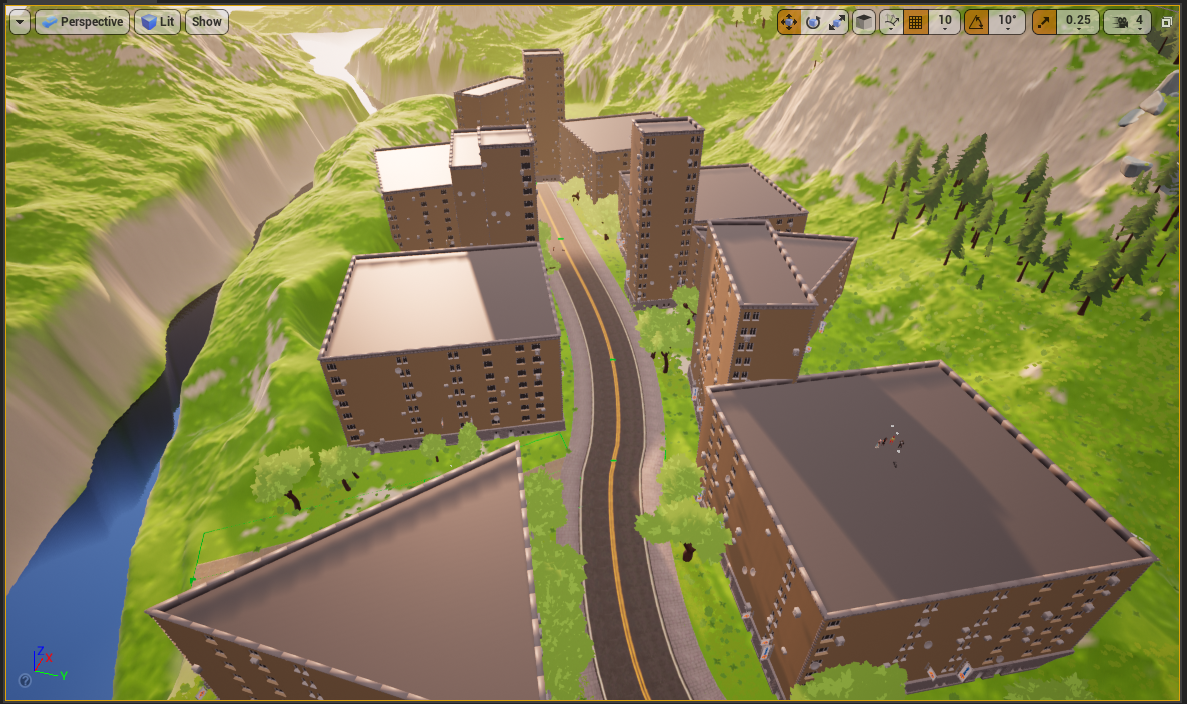 About the Project – Creative Part
Develop a creative fictional storyline using the language model
3D scene:
Urban environment with mountains
4 avatars
Unreal Engine (UE)
Create a story in UE using Sequencer

Be creative!!!
About the Project – Technical Part
You will be working on how to
Convert the storyline to audio
Generate avatars with gestures from the audio
Visualize the avatars with gestures in the 3D dome
Duration of the scene: 2 - 10 mins
Overview
About the Summer School Project
Project Pipeline
Schedule
Different Subsystems in the Project
Need help?
Project Pipeline
The project is divided into different subsystems. They are listed below:
Subsystem 1 – Generating text using GPT-SW3
Subsystem 2 – Text to Speech (TTS)
Subsystem 3 – Gesture Generation 
Subsystem 4 – Visualization in the Dome
The project is available at https://github.com/TeoNikolov/wasp-2022-summer-school
Overview
About the Summer School Project
Project Pipeline
Schedule
Different Subsystems in the Project
Need help?
Schedule
Overview
About the Summer School Project
Project Pipeline
Schedule
Different Subsystems in the Project
Need help?
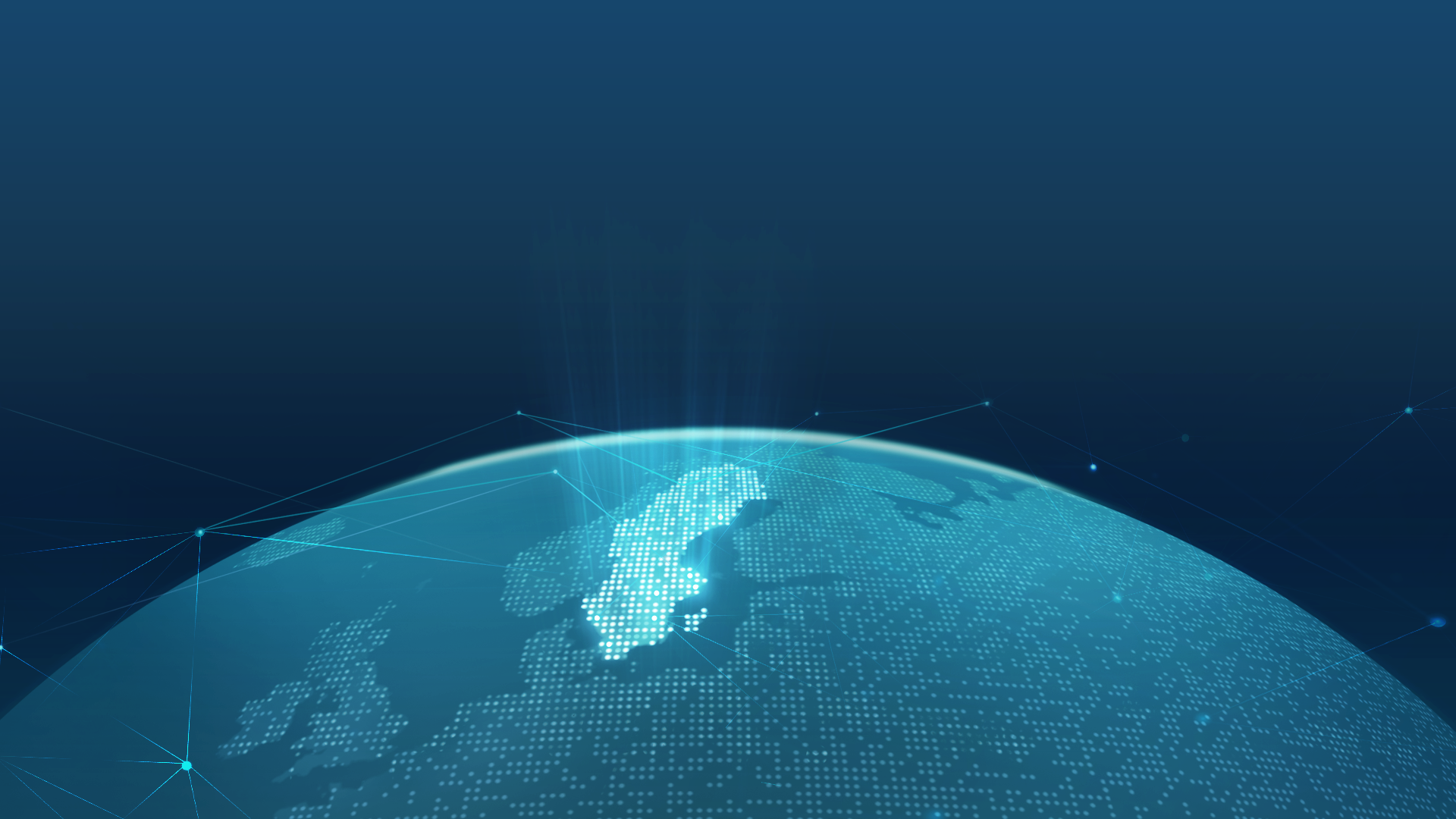 Subsystem 1 – Generating text using GPT-SW3
Subsystem 1 – About GPT-SW3
The multilingual model called "gpt-sw3-v2-5b”
5 Billion parameters
Trained on 1 TB text data, primarily in Swedish, but also in English, Danish, Norwegian, and Icelandic
Collaboration with AI Sweden, WARA M&L, RISE and NVIDIA
The model was trained on the Berzelius supercomputer
Duration of the training: 
11 days on 20 Berzelius nodes (160 Nvidia A100 GPUs)
Subsystem 1 – Access model endpoints
How to access the model endpoints?
Download the Cisco VPN client
Get the credentials for the VPN
Connect to the address 92.33.3.42/aisweden
Access the end-point at http://10.167.0.10:8080
 You can find the details in the git repo
Contact me if you need any help
Subsystem 1 – Develop a fictional scene
Try out two different language models:
Swedish only – “gpt-sw3-v1-3.6b”
Multi-lingual – “gpt-sw3-v2-5b”
The storyline/script must be in English
Hands-on workshop from Michael Noukhovitch (Mila – Quebec Artificial Intelligence Institute)
Subsystem 1 – Example using GPT-SW3
Prompt: A friendly dialogue between an alien and a human.
Model: gpt-sw3-v2-5b
Max Tokens: 100
Output: “I am an Alien. I am a creature that has come from another planet. From this planet I brought a book. It is a story of a hero and the heroine. At the end of the story they are married. This book is called "We are the heroes". In this book there are many adventures. There are also many exciting moments. One of these moments is when the alien fights the evil in his own world. He finally defeated it.”
Subsystem 1 – Bias Management
The language models are still a prototype
The model is not safe. It can be triggered to generate biases and harsh language
We have a temporary fix:	
Be careful while choosing the parameters and prompts
Avoid the usage of bias and toxic language/ things that can trigger those behaviours. 
Henrik Björklund (Umeå University) – Bias management
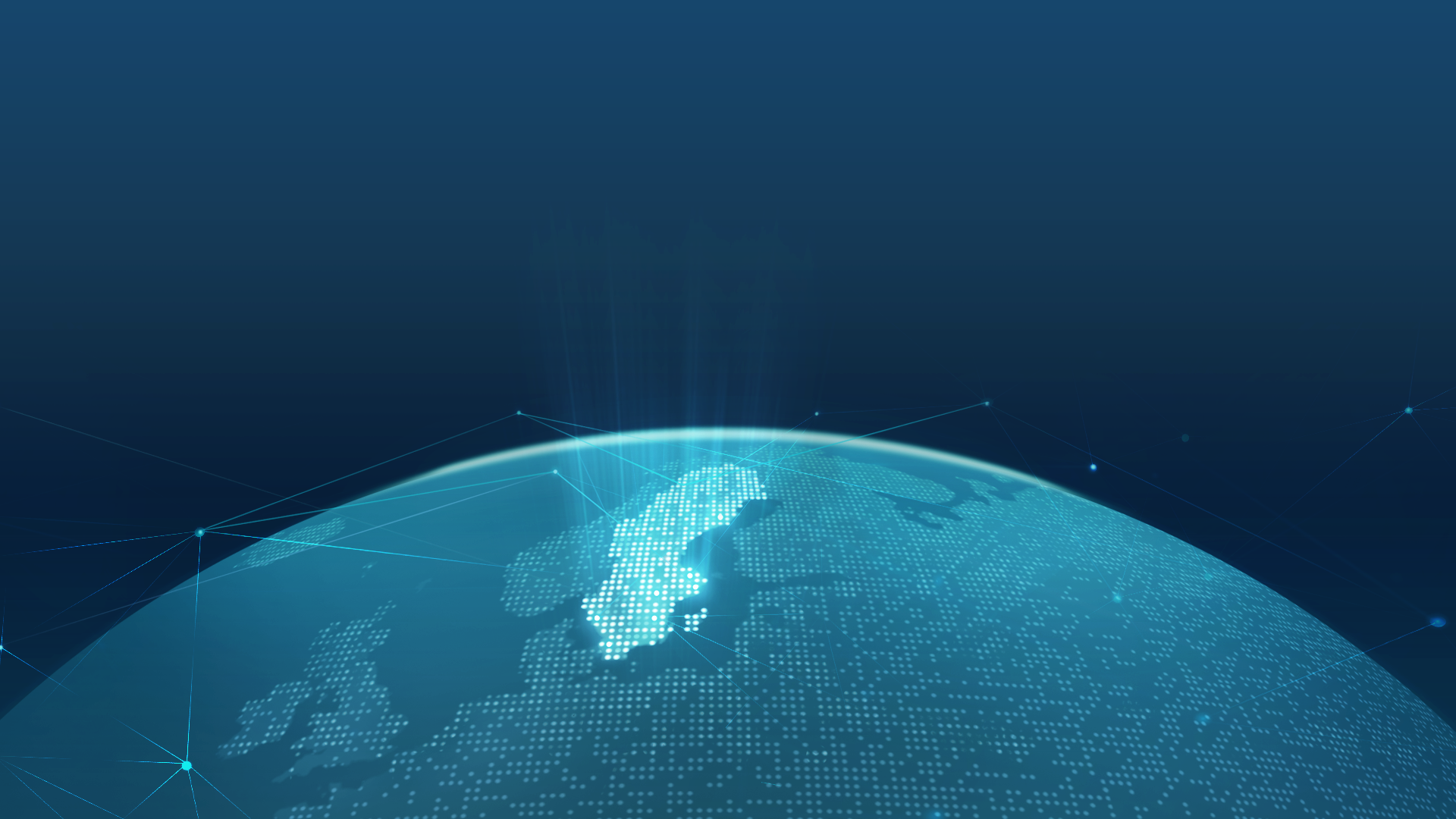 Subsystem 2 – Text to Speech (TTS)
Subsystem 2 – Introduction to Speech Synthesis
Workshop on Speech Synthesis from Gustav
Taste of speech synthesis
Classical TTS based systems involve three steps
Text preprocessing
Spectrogram generation
Vocoder 
Practice exercises on speech synthesis
Work on modern architectures
Audio Output
Audio WAV synthesised from the model used in the workshop
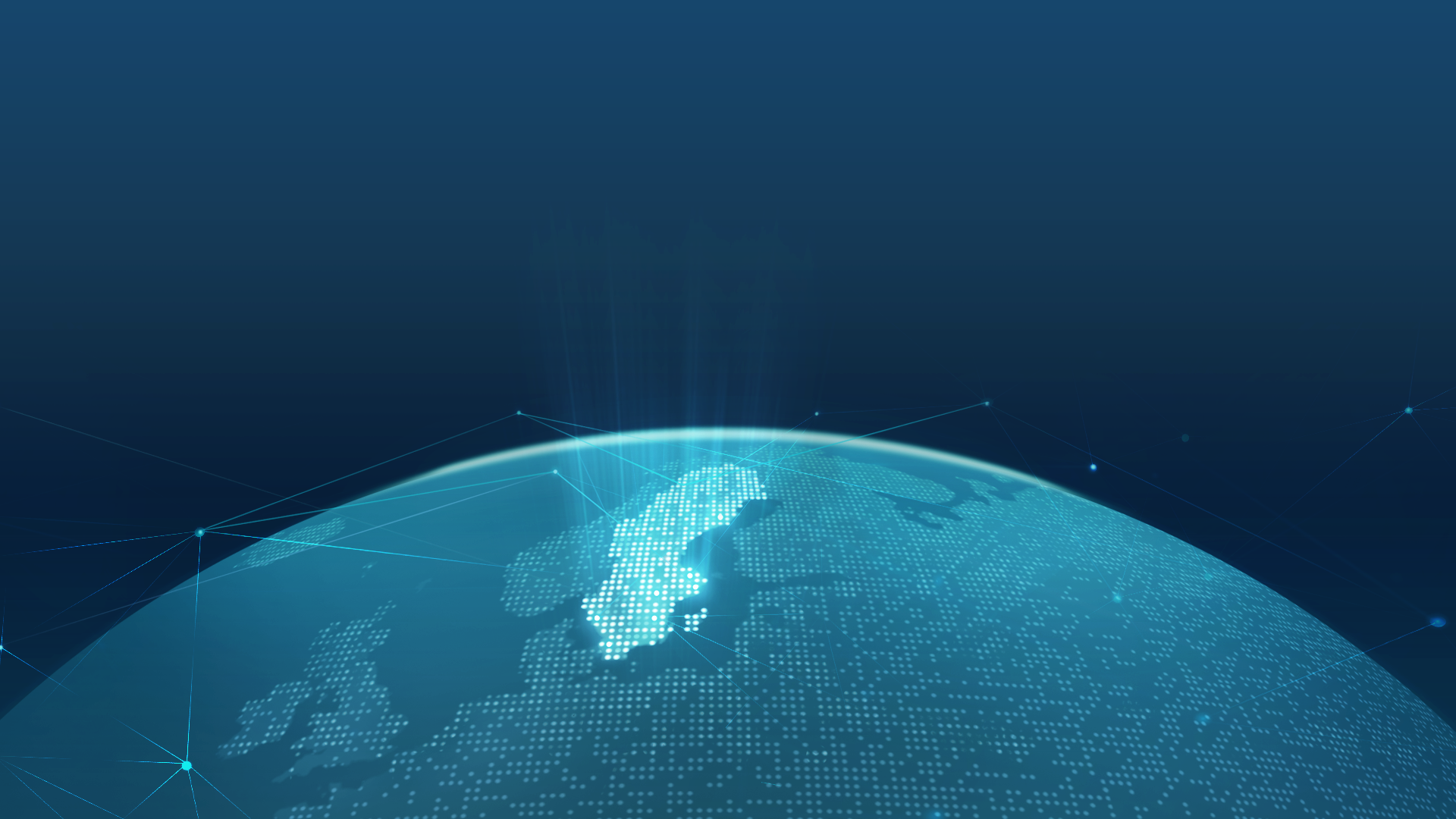 Subsystem 3 – Gesture Generation
Subsystem 3 – Gesture Generation
Workshop on Gesture Generation from Taras
Gesture generation workflow:
Input: audio (.wav)
Magic: Audio2Gestures by Taras
Out: animation (.bvh)
Visualizing data
Videos: GENEA Challenge 2022 (.mp4)
3D Software: Unreal Engine, Blender ... (.fbx)
Practice exercises on gesture generation
Subsystem 3 – Output Gestures
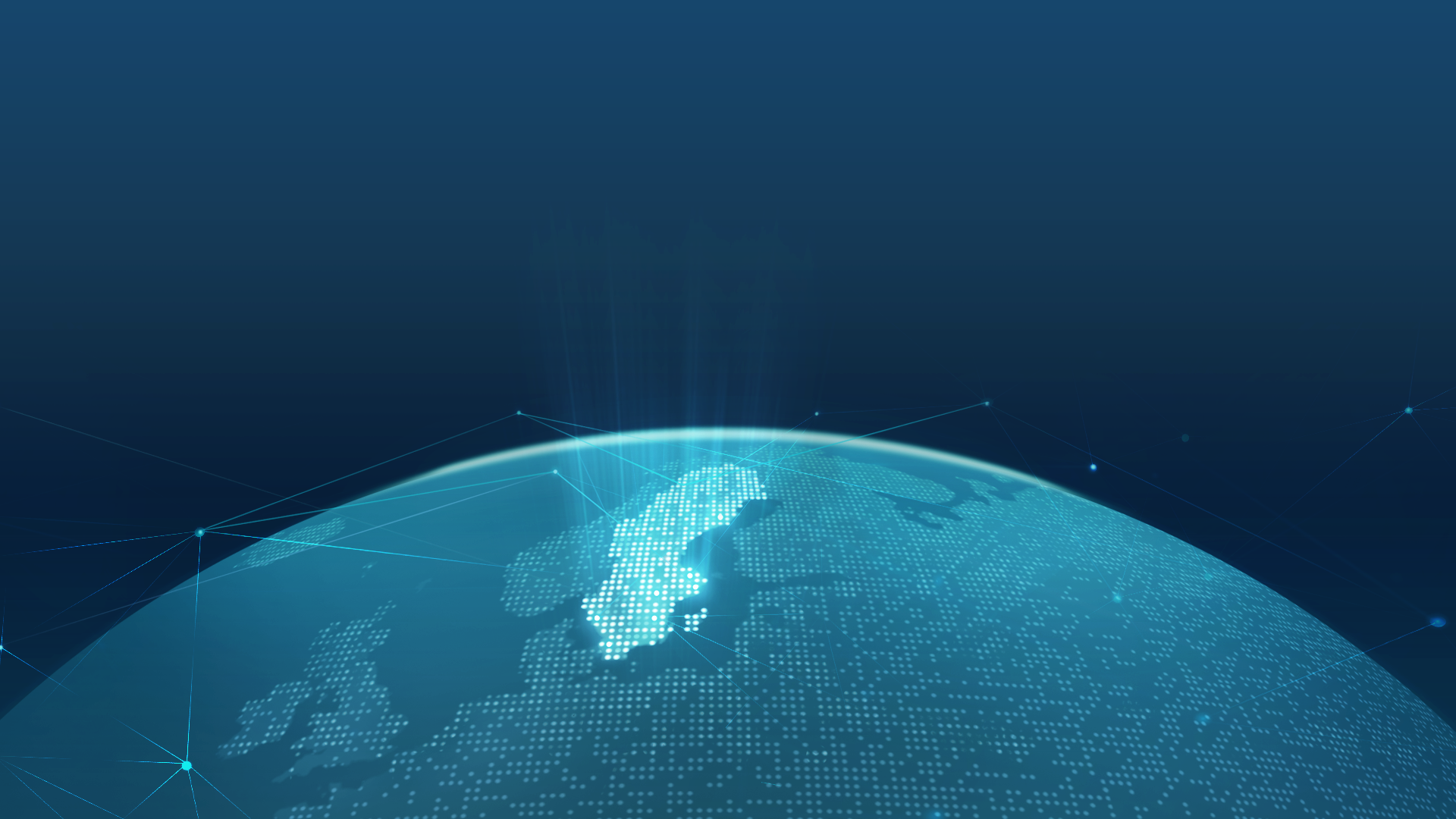 Subsystem 4 – Visualization in the Dome
Subsystem 4 – Linear Storytelling
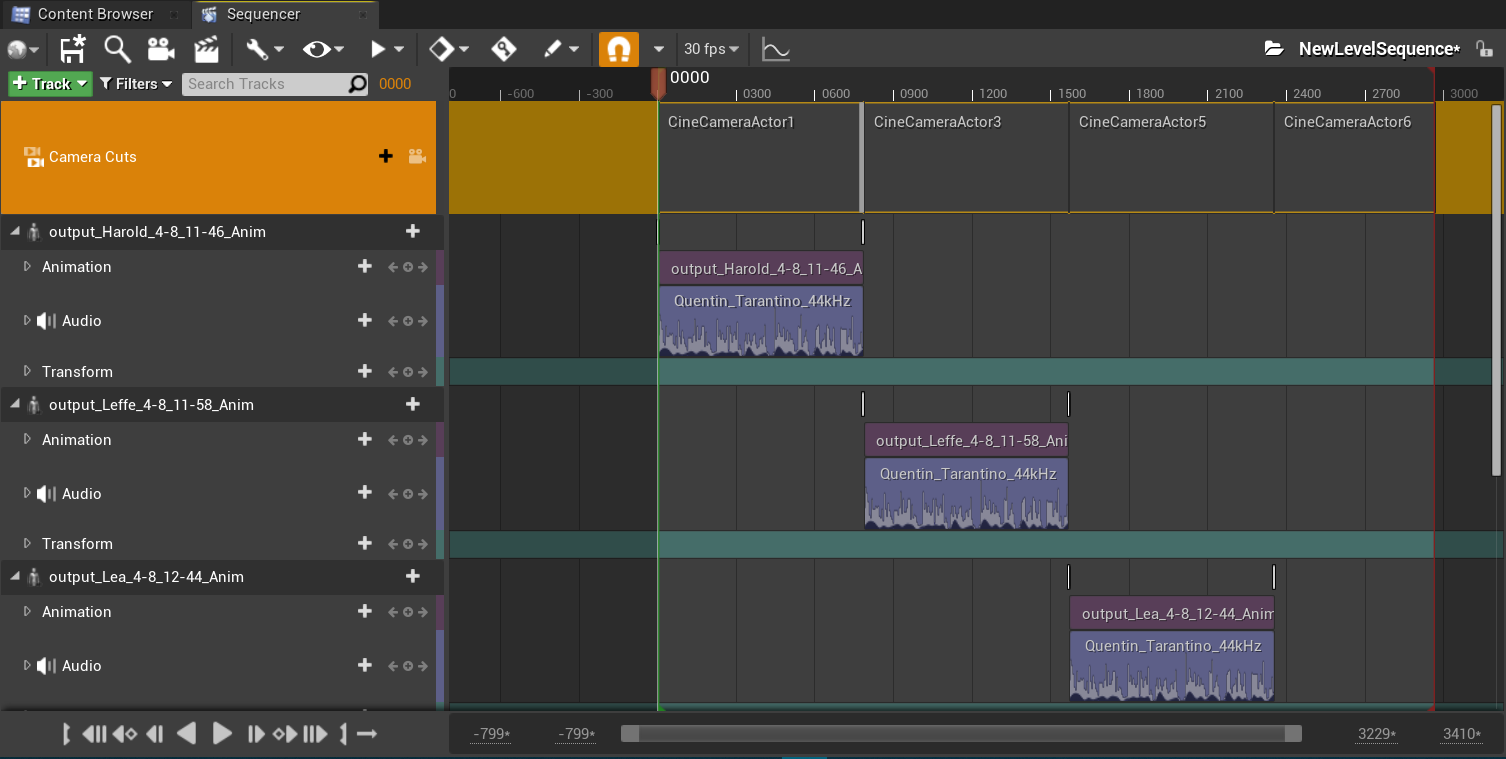 Sequence
Multiple cameras
Multiple animations

1 sequence
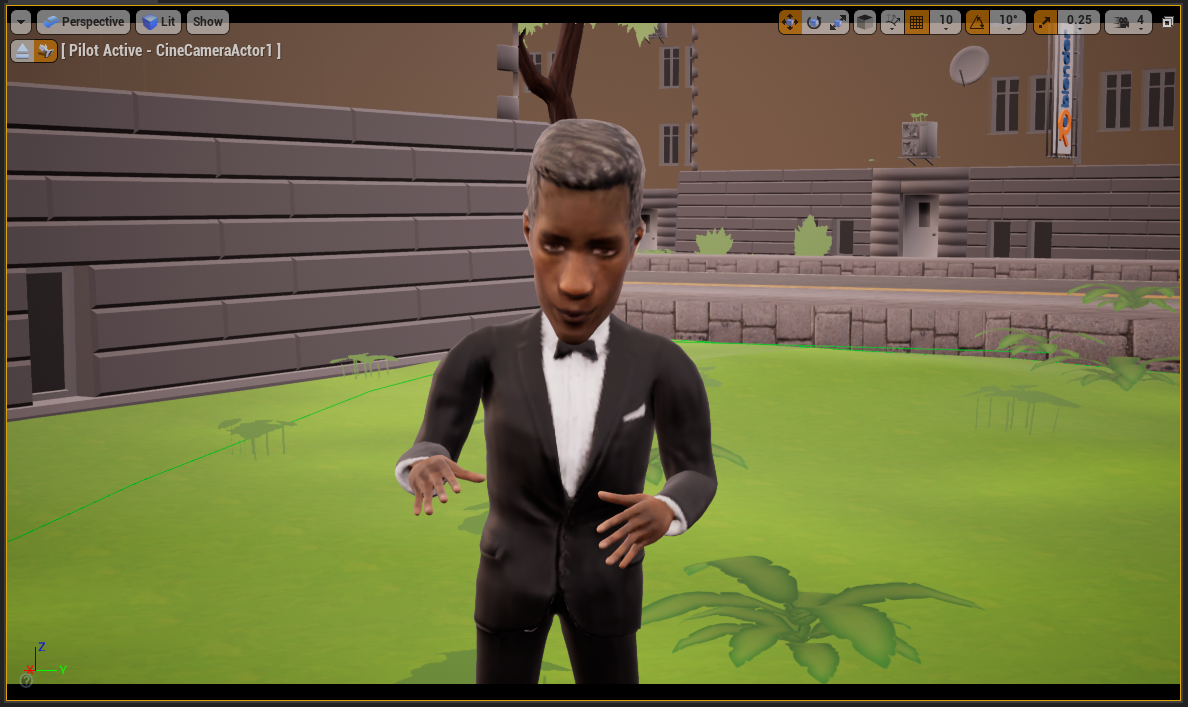 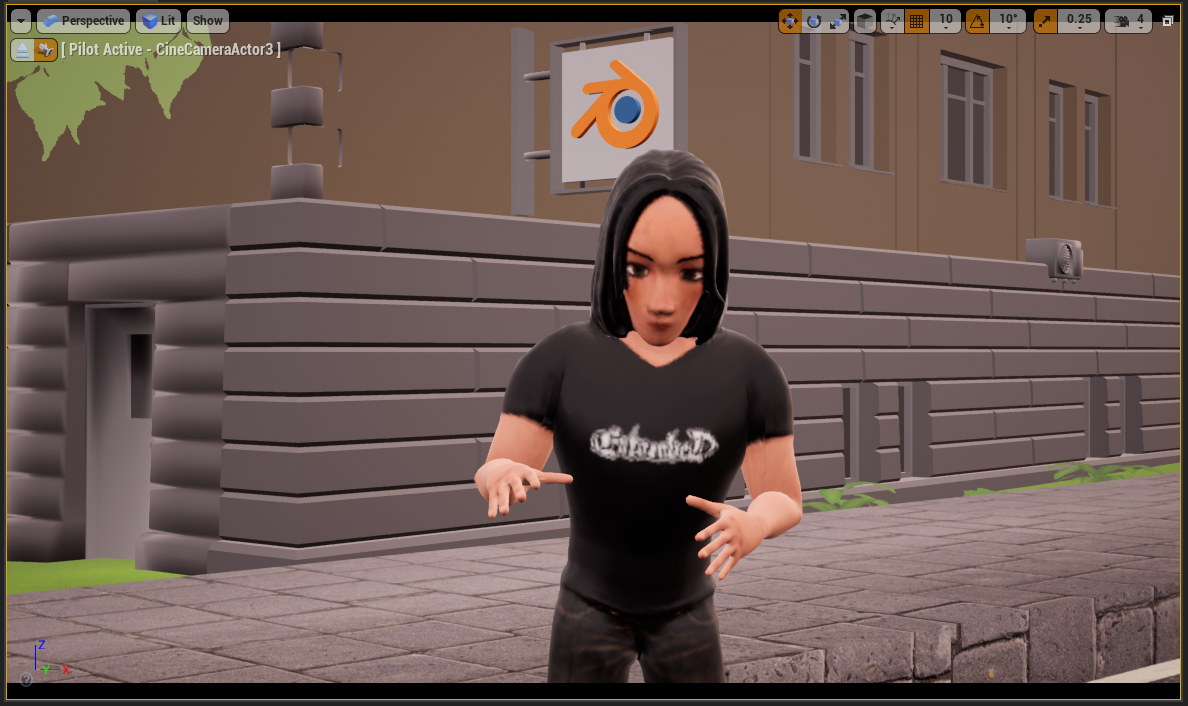 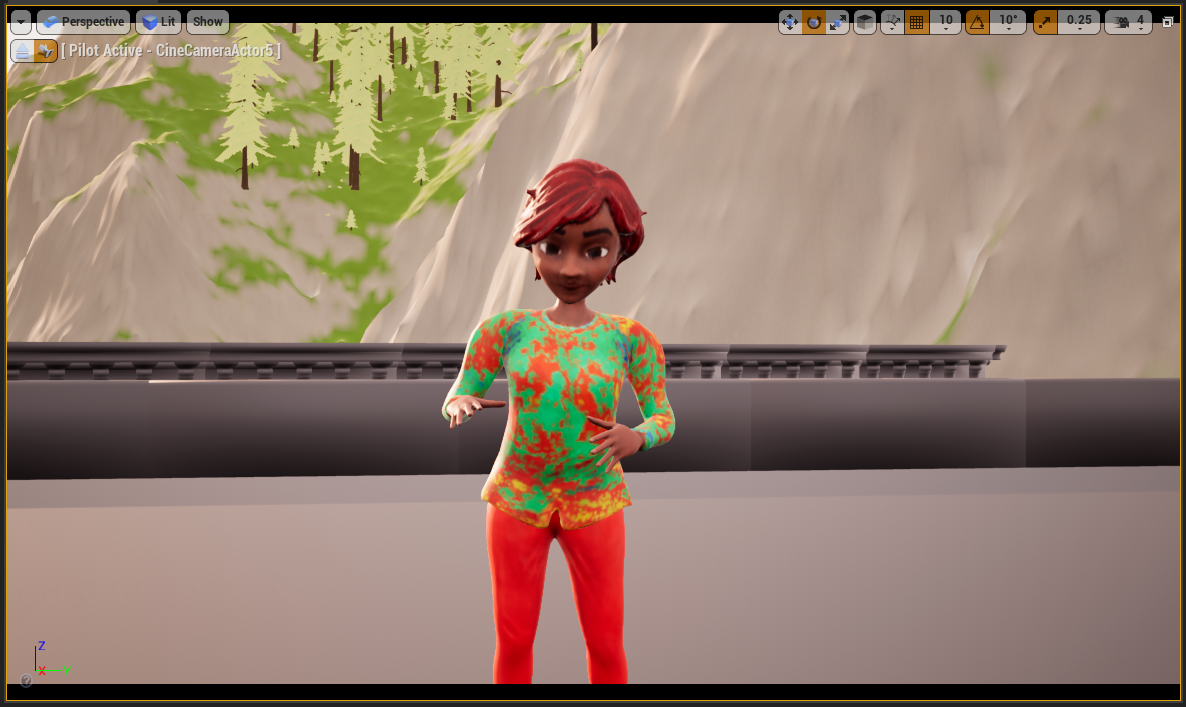 Murder Mystery Storytelling
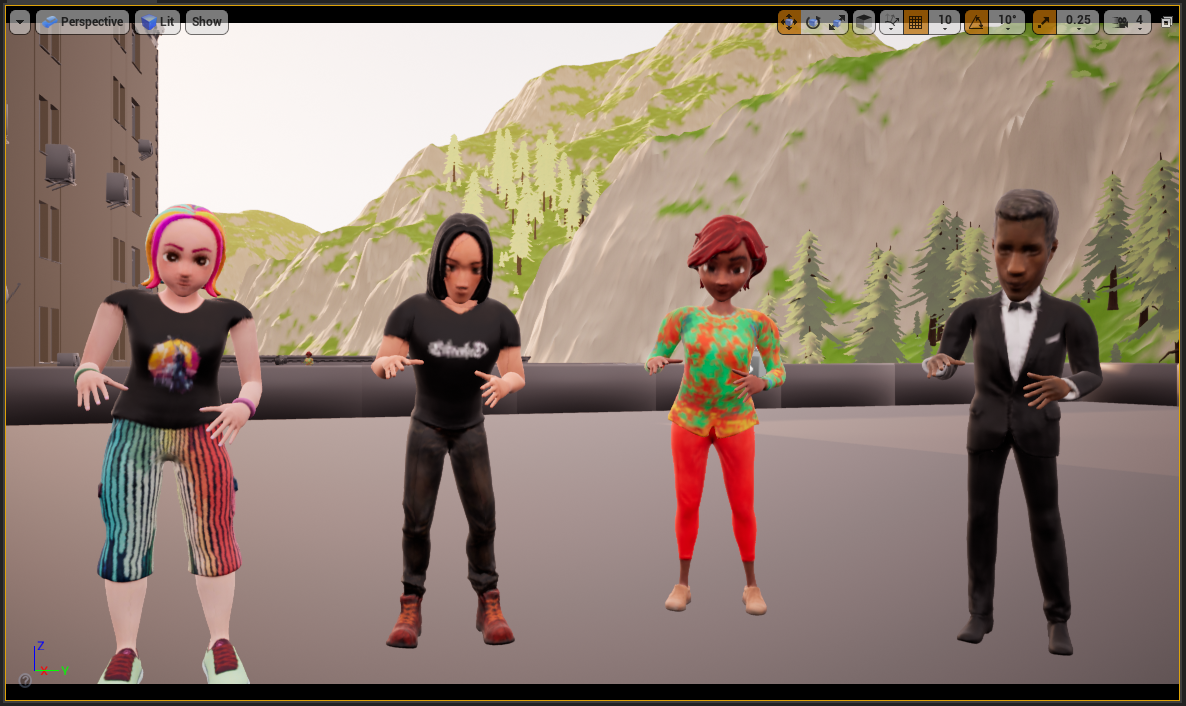 Multiple sequences
1 Camera
Multiple animations
Each sequence plays with a hotkey

Gather information from characters

Audience interaction
Raise hands
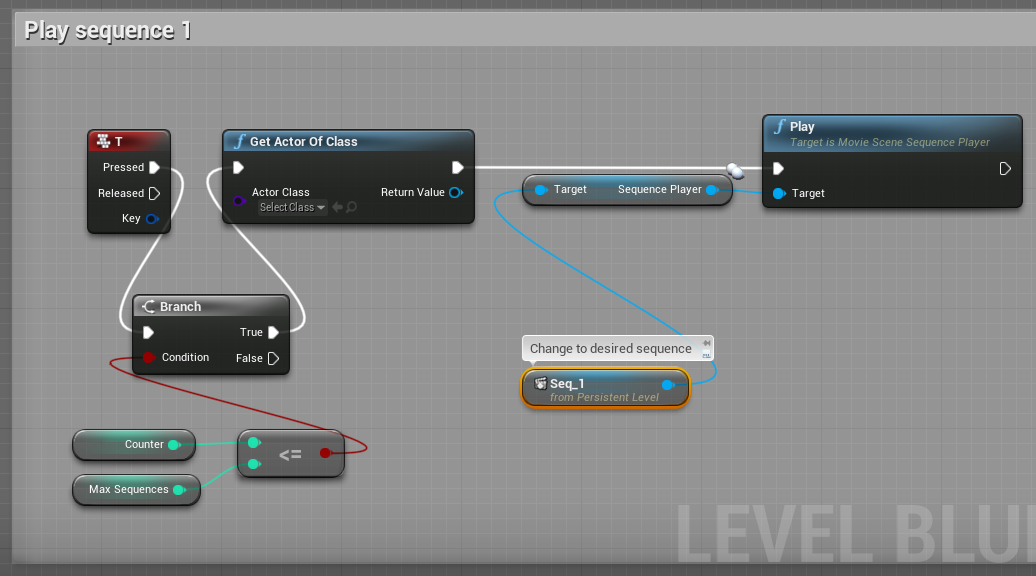 Visualization in the Dome
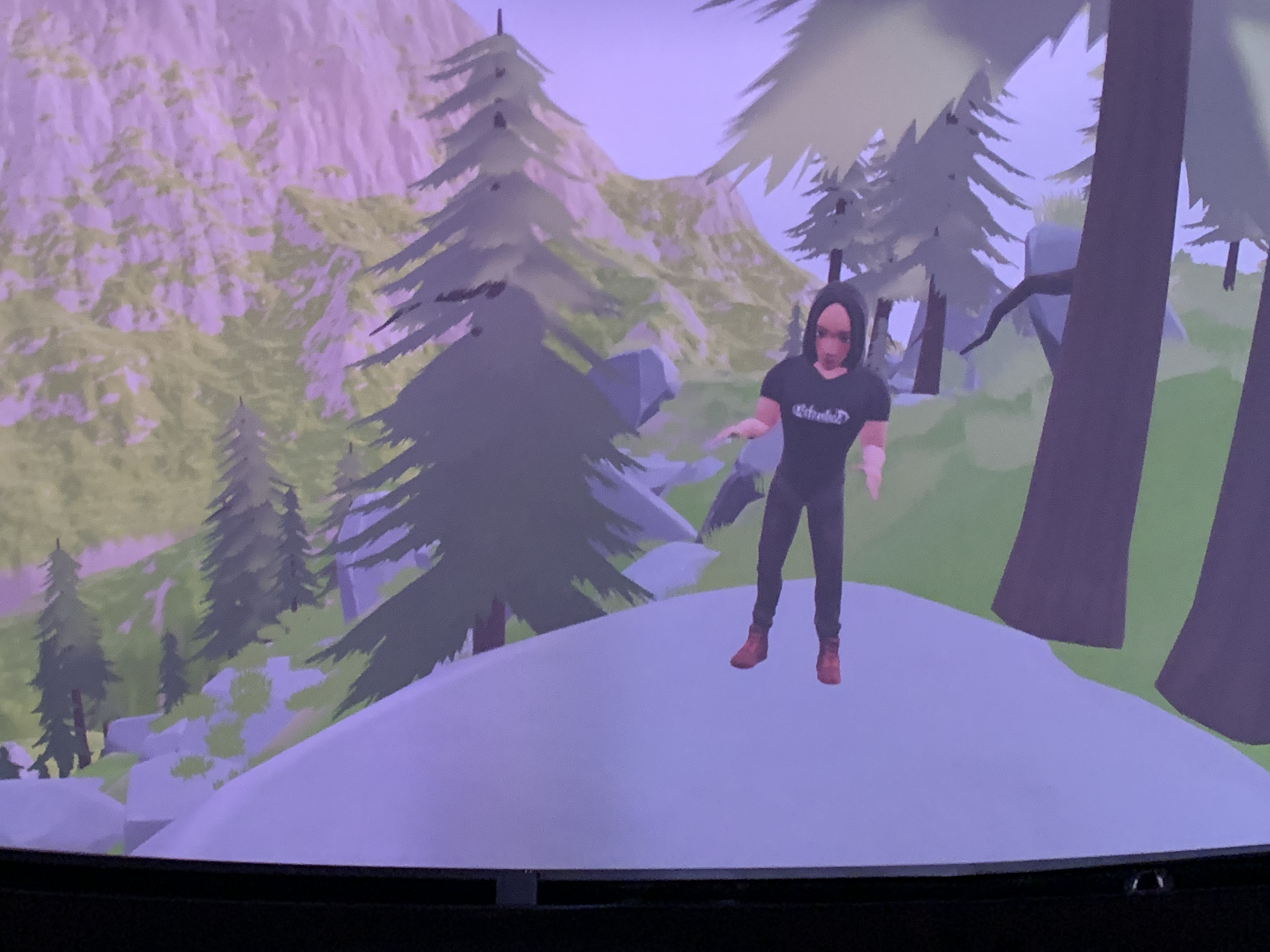 Overview
About the Summer School Project
Project Pipeline
Schedule
Different Subsystems in the Project
Need help?
How can we assist you?
If you have any questions on,
How can we assist you?
You can also
Contact us on the Slack channel: 
#summer-school-on-synthesis-of-human-communication-2022
Create issues on GitHub for technical problems 
Feedback:
https://canvas.kth.se/courses/39362